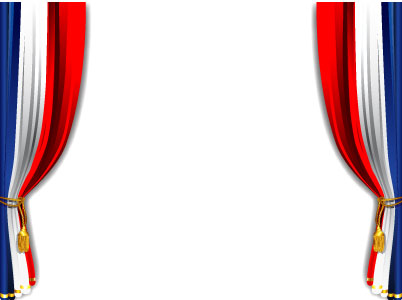 แผนการปฏิรูปประเทศ
รัฐธรรมนูญแห่งราชอาณาจักรไทย หมวด 16 การปฏิรูปประเทศ กําหนดให้ดําเนินการปฏิรูปประเทศอย่างน้อยในด้านต่าง ๆ ให้เกิดผลตามที่กําหนดในกฎหมายว่าด้วยแผนและขั้นตอนการดําเนินการปฏิรูปประเทศ ซึ่งวิธีการจัดทําแผนต้องให้ประชาชนและหน่วยงานที่เกี่ยวข้องมีส่วนร่วม ต้องมีการวัดผลการดําเนินการ และระยะเวลาดําเนินการปฏิรูปประเทศทุกด้าน ซึ่งต่อมาได้มีการตราพระราชบัญญัติแผนและขั้นตอนการดําเนินการปฏิรูปประเทศ พ.ศ. 2560 มีผลใช้บังคับ เมื่อวันที่ 1 สิงหาคม 2560
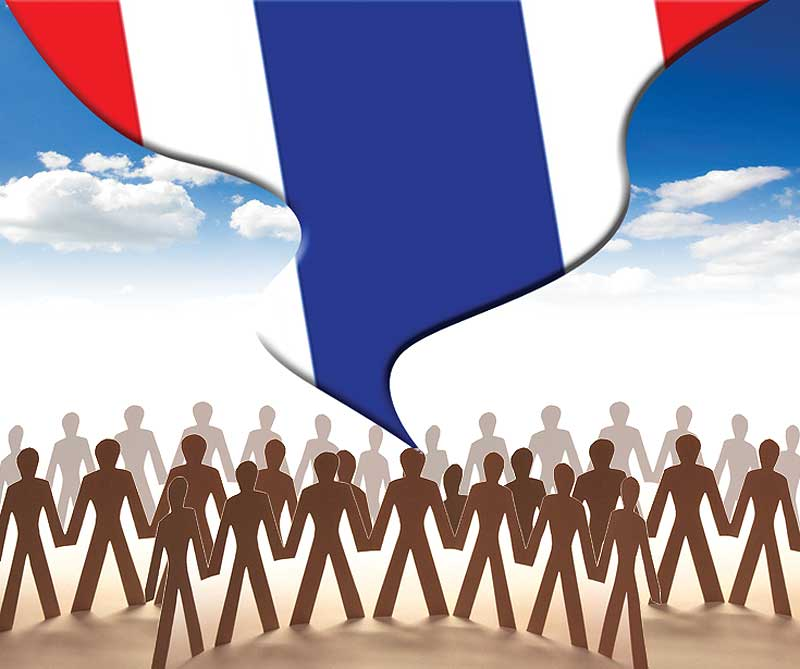 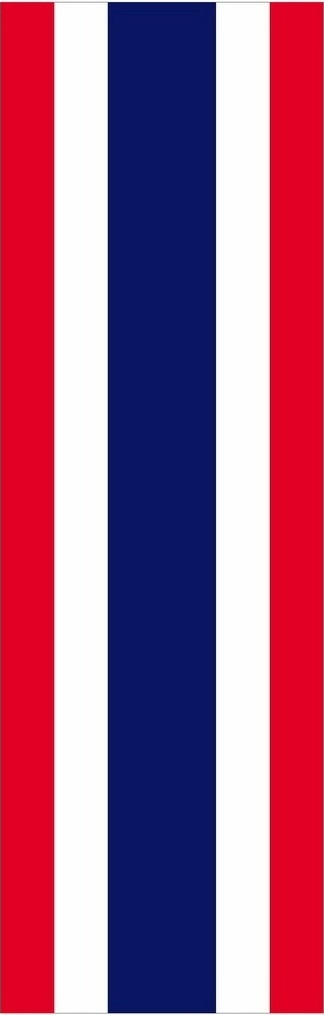 สาระสำคัญพระราชบัญญัติแผนและขั้นตอน
การดำเนินการปฏิรูปประเทศ พ.ศ. ๒๕๖๐
มาตรา ๕ ได้บัญญัติให้การปฏิรูปประเทศต้องดำเนินการเพื่อให้บรรลุเป้าหมายตามที่บัญญัติไว้ในรัฐธรรมนูญ ดังต่อไปนี้
           (๑.๑) ประเทศชาติมีความสงบเรียบร้อย มีความสามัคคีปรองดอง มีการพัฒนาอย่างยั่งยืนตามหลักปรัชญาของเศรษฐกิจพอเพียง และมีความสมดุลระหว่างการพัฒนาด้านวัตถุกับการพัฒนาด้านจิตใจ
           (๑.๒) สังคมมีความสงบสุข เป็นธรรม และมีโอกาสทัดเทียมกันเพื่อขจัดความเหลื่อมล้ำ
           (๑.๓) ประชาชนมีความสุข มีคุณภาพชีวิตที่ดี และมีส่วนร่วมในการพัฒนาประเทศและการปกครองในระบอบประชาธิปไตยอันมีพระมหากษัตริย์ทรงเป็นประมุข
การปฏิรูปประเทศต้องสอดคล้องและเป็นไปในทิศทางเดียวกับยุทธศาสตร์ชาติ
2
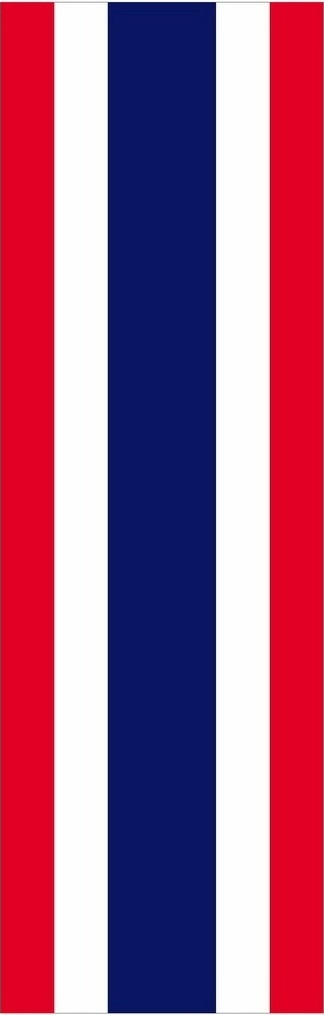 สาระสำคัญพระราชบัญญัติแผนและขั้นตอน
การดำเนินการปฏิรูปประเทศ พ.ศ. ๒๕๖๐
มาตรา ๖ ได้บัญญัติว่า “ให้มีแผนการปฏิรูปประเทศเพื่อกำหนดกลไก วิธีการ และขั้นตอนการดำเนินการปฏิรูปประเทศในด้านต่าง ๆ แต่ละด้านตามมาตรา ๘ รวมทั้งผลอันพึงประสงค์ของการปฏิรูปประเทศในด้านนั้น ๆ ทั้งนี้ ตามระยะเวลาที่กำหนดไว้ในแผนการปฏิรูปประเทศ
          การจัดทำแผนการปฏิรูปประเทศแต่ละด้าน จะทำเป็นแผนเดียวกันหรือแยกเป็นแผนแต่ละด้านหรือหลายด้านรวมกันก็ได้ แต่ทั้งนี้ต้องสอดคล้องกับแผนแม่บท และเมื่อได้รับความเห็นชอบจากคณะรัฐมนตรีและรายงานต่อรัฐสภาเพื่อทราบแล้วให้ประกาศในราชกิจจานุเบกษาและใช้บังคับต่อไป
3
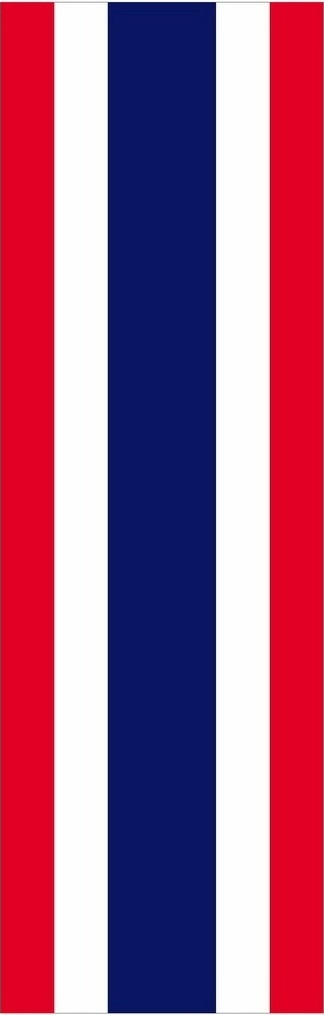 สาระสำคัญพระราชบัญญัติแผนและขั้นตอน
การดำเนินการปฏิรูปประเทศ พ.ศ. ๒๕๖๐
มาตรา ๘ ได้บัญญัติให้จัดทำแผนการปฏิรูปประเทศในด้าน ดังต่อไปนี้
(๓.๑) ด้านการเมือง                                   (๓.๒) ด้านการบริหารราชการแผ่นดิน
(๓.๓) ด้านกฎหมาย                                   (๓.๔) ด้านกระบวนการยุติธรรม
(๓.๕) ด้านการศึกษา                                  (๓.๖) ด้านเศรษฐกิจ
(๓.๗) ด้านทรัพยากรธรรมชาติและสิ่งแวดล้อม   (๓.๘) ด้านสาธารณสุข
(๓.๙) ด้านสื่อมวลชน เทคโนโลยีสารสนเทศ      (๓.๑๐) ด้านสังคม
(๓.๑๑) ด้านอื่นตามที่คณะรัฐมนตรีกำหนด
4
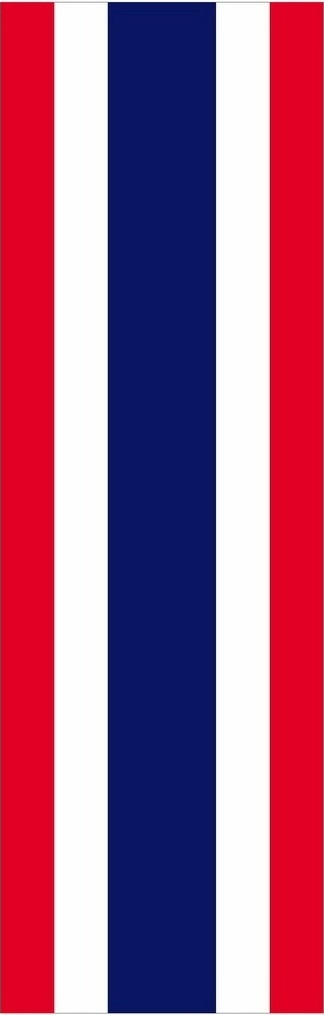 สาระสำคัญพระราชบัญญัติแผนและขั้นตอน
การดำเนินการปฏิรูปประเทศ พ.ศ. ๒๕๖๐
มาตรา ๓๒ ได้บัญญัติให้นำรายงานผลการศึกษาและข้อเสนอแนะที่เกี่ยวข้องกับการปฏิรูปประเทศของคณะรักษาความสงบแห่งชาติ สภานิติบัญญัติแห่งชาติ สภาปฏิรูปแห่งชาติ สภาการขับเคลื่อนการปฏิรูปประเทศ คณะกรรมการบริหารราชการแผ่นดินตามกรอบการปฏิรูปประเทศ ยุทธศาสตร์ชาติ และการสร้างความสามัคคีปรองดอง กระทรวงกลาโหม และสำนักงานคณะกรรมการพัฒนาการเศรษฐกิจและสังคมแห่งชาติ ที่ได้จัดทำขึ้นก่อนวันที่พระราชบัญญัตินี้ใช้บังคับ มาใช้ประกอบการพิจารณาจัดทำร่างแผนการปฏิรูปประเทศด้วย และให้ถือว่าการรับฟังความคิดเห็นเกี่ยวกับข้อเสนอแนะในการปฏิรูปประเทศที่องค์กรหรือหน่วยงานของรัฐดังกล่าวได้จัดให้มีการรับฟังความคิดเห็นจากหน่วยงานของรัฐและประชาชนเป็นส่วนหนึ่งของการรับฟังความคิดเห็นในการจัดทำร่างแผนการปฏิรูปประเทศมาตรา ๑๑ วรรคสอง
5
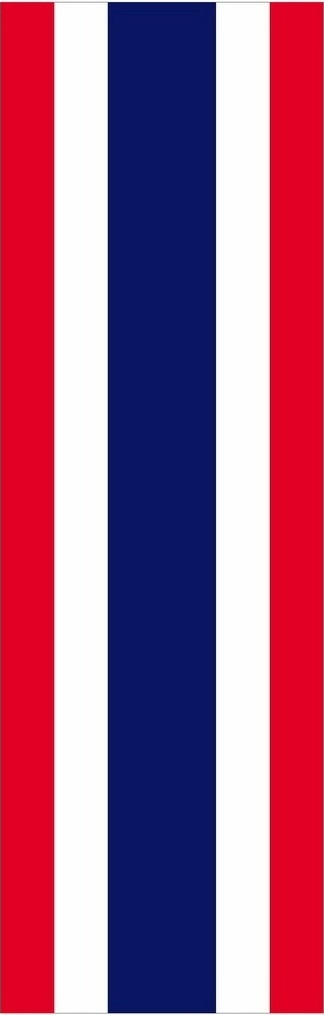 คณะรัฐมนตรีได้มีมติเมื่อวันที่ 15 สิงหาคม 2560 แต่งตั้งคณะกรรมการปฏิรูปประเทศด้านต่าง ๆ จํานวน 11 คณะ ประกอบด้วย คณะกรรมการปฏิรูปประเทศด้านการเมือง คณะกรรมการปฏิรูปประเทศด้านการบริหารราชการแผ่นดิน คณะกรรมการปฏิรูปประเทศด้านกฎหมาย คณะกรรมการปฏิรูปประเทศด้านกระบวนการยุติธรรม คณะกรรมการปฏิรูปประเทศด้านเศรษฐกิจ คณะกรรมการปฏิรูปประเทศด้านทรัพยากรธรรมชาติและสิ่งแวดล้อม คณะกรรมการปฏิรูปประเทศด้านสาธารณสุข คณะกรรมการปฏิรูปประเทศด้านสื่อสารมวลชน เทคโนโลยีสารสนเทศ คณะกรรมการปฏิรูปประเทศด้านสังคม คณะกรรมการปฏิรูปประเทศด้านพลังงาน และคณะกรรมการปฏิรูปประเทศด้านการป้องกันและปราบปรามการทุจริตและประพฤติมิชอบ
6
7
1. ด้านการเมือง
เป้าหมายรวม
วัตถุประสงค์รวม
1. ด้านการเมือง
เรื่องและประเด็นการปฏิรูป
5. การสร้างรัฐธรรมาธิปไตย
1. การเสริมสร้างวัฒนธรรมทางการเมืองและการมีส่วนร่วมของประชาชนในระบอบประชาธิปไตยอันมีพระมหากษัตริย์ทรงเป็นประมุข
3. การกระจายอำนาจการปกครองส่วนท้องถิ่น และการจัดสรรทรัพยากรที่เป็นธรรม
พัฒนานักการเมืองท้องถิ่น ให้ประชาชนและชุมชนเข้ามามีส่วนร่วมในการบริหาร
ควบคุม ตรวจสอบ และบัญญัติบทลงโทษต่อผู้ดำรงตำแหน่งทางการเมืองที่ใช้อำนาจในทางที่ผิด มีกลไกความรับผิดชอบของพรรคการเมือง
เคารพเสียงข้างน้อย มีสำนึกความเป็นพลเมือง รู้จักยอมรับความเห็นที่แตกต่างกัน
2. กลไกการแก้ไขปัญหาความขัดแย้งโดยสันติวิธีและการรู้รักสามัคคีของสังคมไทย
4. การเลือกตั้งที่สุจริตและเที่ยงธรรมเพื่อการปฏิรูปประเทศ
พรรคการเมืองเป็นของประชาชนและเป็นสถาบันสำคัญเคียงคู่กับระบอบประชาธิปไตย ภาคประชาชนเข้ามามีส่วนร่วมในทางการเมืองและการเลือกตั้ง ป้องกันการทุจริตและการซื้อสิทธิขายเสียง
ให้คนในชาติมีความรู้รักสามัคคี มีกลไกและป้องกันแก้ไขความขัดแย้งอย่างมีมาตรฐาน
2. ด้านบริหารราชการแผ่นดิน
เป้าหมายรวม
วัตถุประสงค์รวม
2. ด้านบริหารราชการแผ่นดิน
เรื่องและประเด็นการปฏิรูป
3. ด้านกฎหมาย
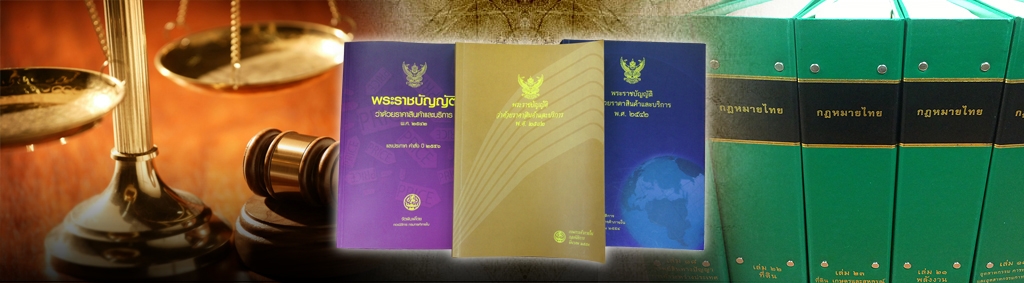 เป้าหมายรวม
วัตถุประสงค์รวม
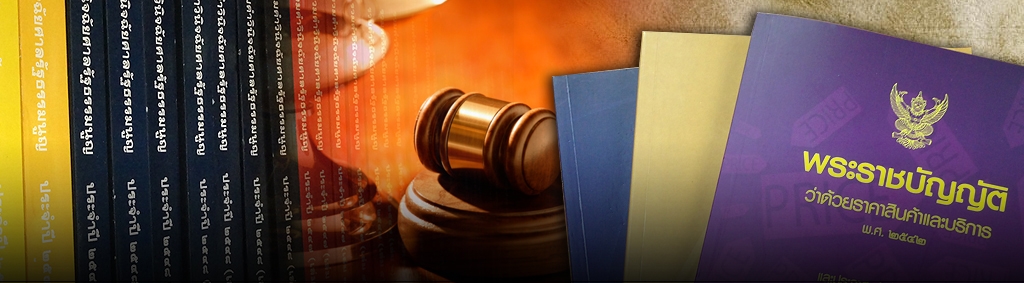 3. ด้านกฎหมาย
เรื่องและประเด็นการปฏิรูป
4. ด้านกระบวนการยุติธรรม
เรื่องและประเด็นการปฏิรูป
4. ด้านกระบวนการยุติธรรม
เป้าหมายรวม
วัตถุประสงค์รวม
5. ด้านเศรษฐกิจ
เป้าหมายรวม
วัตถุประสงค์รวม
5. ด้านเศรษฐกิจ
เรื่องและประเด็นการปฏิรูป
6. ด้านทรัพยากรธรรมชาติและสิ่งแวดล้อม
เป้าหมายรวม
วัตถุประสงค์รวม
6. ด้านทรัพยากรธรรมชาติและสิ่งแวดล้อม
เรื่องและประเด็นการปฏิรูป
ทรัพยากรป่าไม้และสัตว์ป่า ทรัพยากรดิน ทรัพยากรแร่
การบริหารเชิงพื้นที่ ระบบเส้นทางน้ำ ระบบขยายผลแบบอย่างความสำเร็จ
การบริหารจัดการเขตทรัพยากรทางทะเลและชายฝั่งรายจังหวัด การบริหารจัดการขยะในทะเลและชายฝั่ง
ปฏิรูปกลไกด้านความหลากหลายทางชีวภาพทั้งระดับชาติและพื้นที่
เสริมสร้างระบบบริหารจัดการมลพิษที่แหล่งกำเนิดให้มีประสิทธิภาพ
ระบบการประเมินยุทธศาสตร์การพัฒนาอย่างยั่งยืน (SEA)
7. ด้านสาธารณสุข
เป้าหมายรวม
วัตถุประสงค์รวม
7. ด้านสาธารณสุข
เรื่องและประเด็นการปฏิรูป
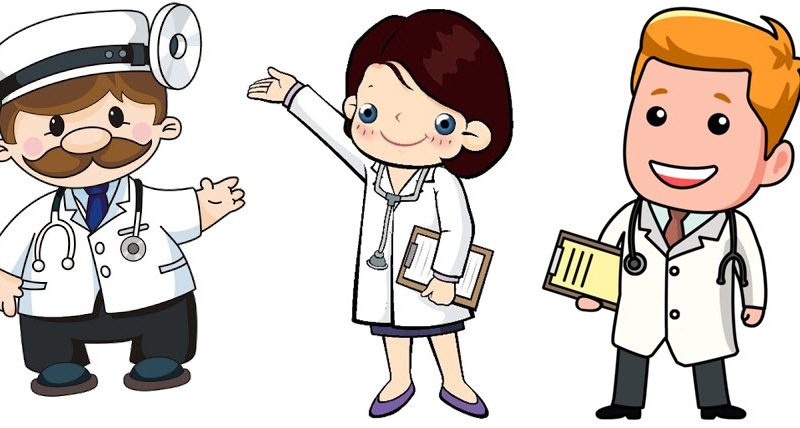 8. ด้านสื่อสารมวลชน เทคโนโลยีสารสนเทศ
เป้าหมายรวม
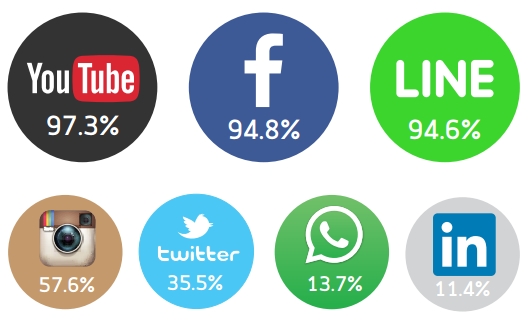 8. ด้านสื่อสารมวลชน เทคโนโลยีสารสนเทศ
เรื่องและประเด็นการปฏิรูป
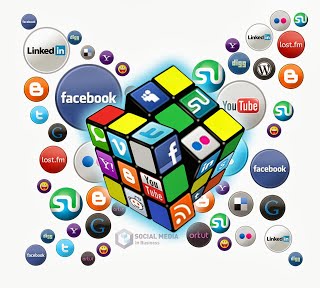 9. ด้านสังคม
เป้าหมายรวม
วัตถุประสงค์รวม
ปฏิรูปสังคมในประเด็นสำคัญต่าง ๆ เพื่อนำไปสู่สังคมคุณภาพ โดยการสร้างความมั่นคงทางเศรษฐกิจและสังคม ผ่านการออม สวัสดิการ และการลงทุนเพื่อสังคม การสร้างโอกาสที่เป็นธรรมโดยไม่แบ่งแยก โดยการให้โอกาสแก่คนทุกกลุ่มตามศักยภาพที่มีและสร้างสภาพแวดล้อมที่เหมาะกับคนทุกกลุ่ม การเสริมสร้างพลังทางสังคม โดยการพัฒนาความรู้และปัญญาในการแก้ปัญหาและใช้ศักยภาพในพื้นที่แก่คนและองค์กรฐานราก (ชุมชน/องค์กรในท้องถิ่น) และการสร้างความเป็นอันหนึ่งอันเดียวกันของสังคม ผ่านการเสริมสร้างพลังแห่งการช่วยเหลืออย่างสร้างสรรค์ของคนในสังคมเพื่อนำไปสู่การสร้างสังคมคุณภาพในที่สุด
9. ด้านสังคม
เรื่องและประเด็นการปฏิรูป
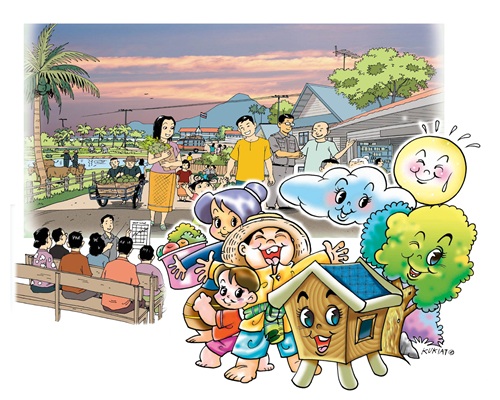 10. ด้านพลังงาน
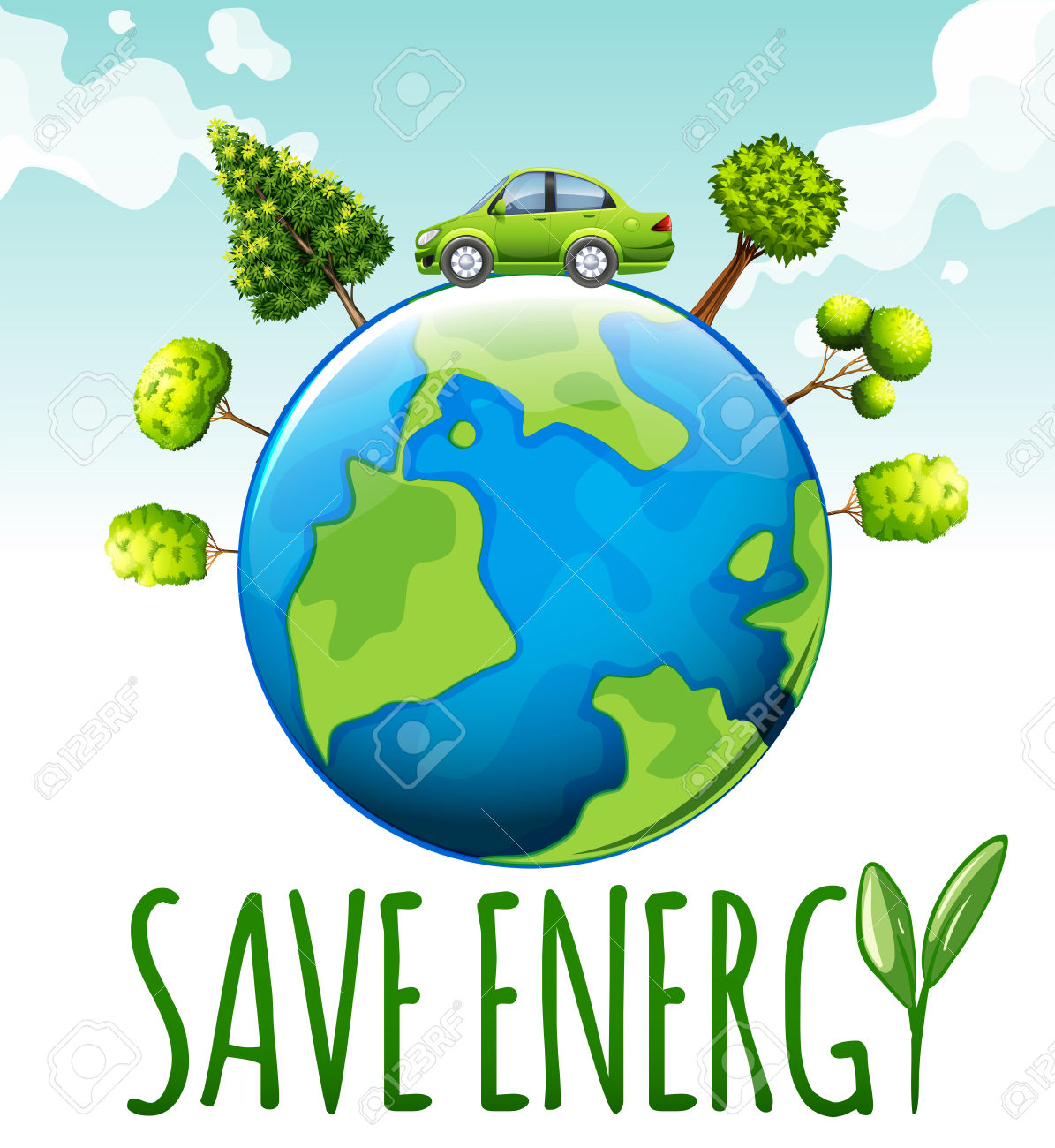 เป้าหมายรวม
10. ด้านพลังงาน
เรื่องและประเด็นการปฏิรูป
11. ด้านป้องกันและปราบปรามการทุจริต และประพฤติมิชอบ
วัตถุประสงค์รวม
เป้าหมายรวม
ประเทศไทยมีระดับคะแนนดัชนีการรับรู้การทุจริต (Corruption Perceptions Index: CPI) อยู่ใน ๒๐ อันดับแรกของโลกในปี ๒๕๗๙
11. ด้านการป้องกันและปราบปรามการทุจริต และประพฤติมิชอบ
เรื่องและประเด็นการปฏิรูป
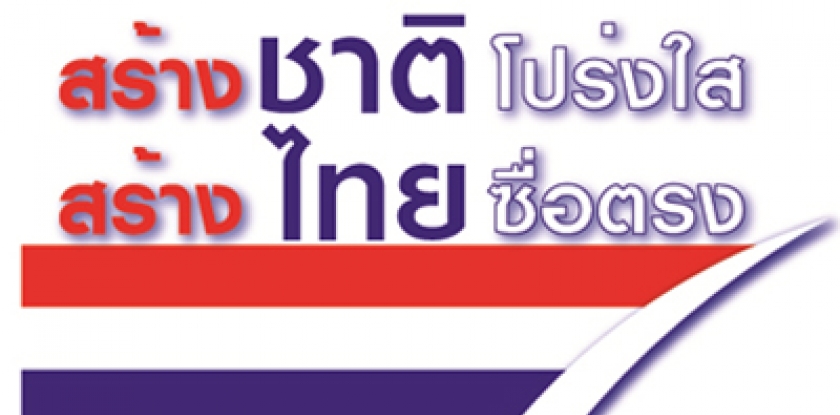 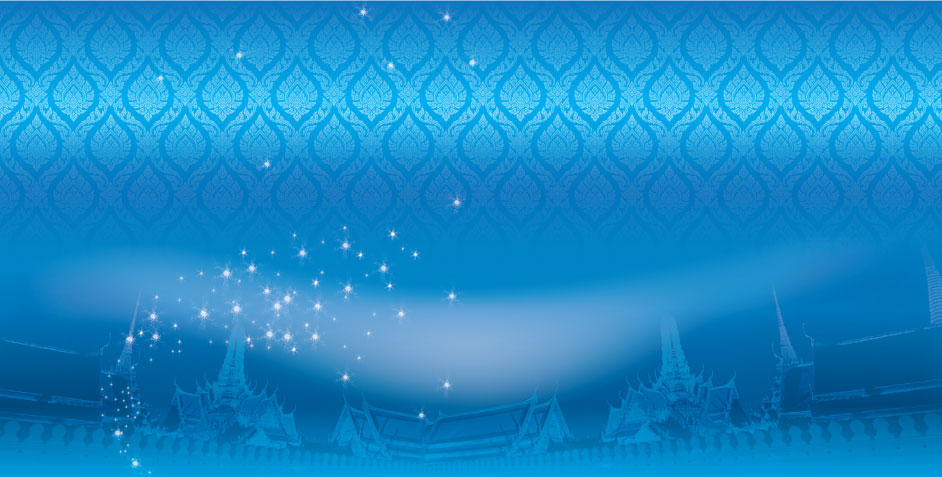 แผนปฏิรูปทั้ง 11 ด้านมีผลบังคับใช้แล้ว เป้าหมายที่ต้องทำให้สำเร็จ ประกอบด้วย 3 ส่วน ดังนี้ 1. ทำให้ประเทศมีความสงบเรียบร้อย สามัคคีปรองดองและพัฒนาอย่างยั่งยืน 2. สังคมมีความสงบสุข เป็นธรรมและมีโอกาสทัดเทียมเพื่อขจัดความเหลื่อมล้ำ  3. ประชาชนมีความสุข มีคุณภาพชีวิตที่ดี และมีส่วนร่วมการพัฒนาประเทศและการปกครองในระบอบประชาธิปไตยอันมีพระมหากษัตริย์ทรงเป็นประมุข แต่ในวิธีการและขั้นตอนของการปฏิรูปนั้น ยังเน้นการจัดอบรม สัมมนาให้ความเข้าใจและการประชาสัมพันธ์มากกว่าเปิดโอกาสให้ประชาชนมีส่วนร่วมเพื่อยกระดับคุณภาพชีวิตและร่วมปฏิรูปประเทศร่วมกันอย่างแท้จริง
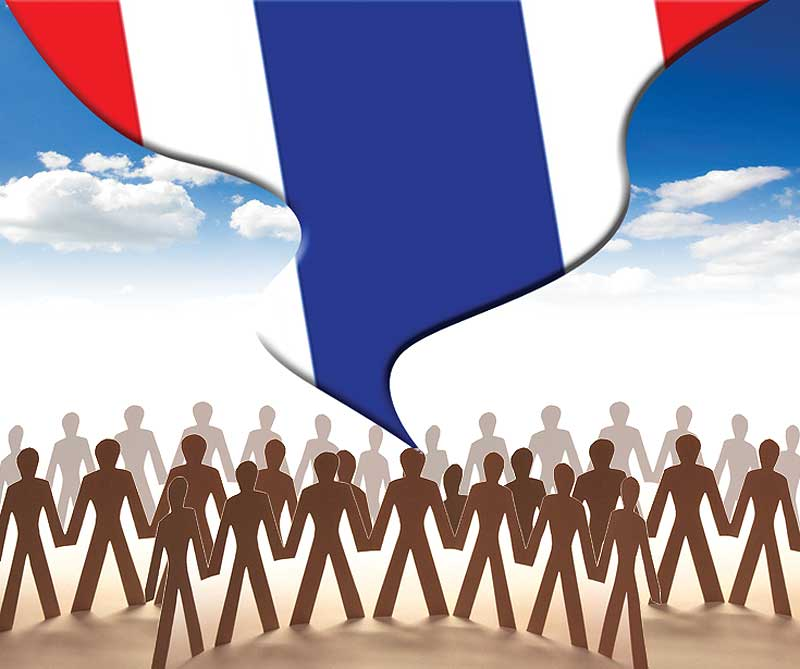